SponsoroptiesApril 2024
BC Oirschot
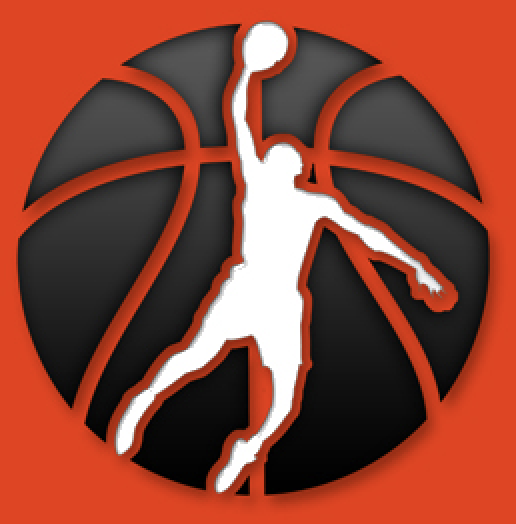 Waarom sponsor BC Oirschot?
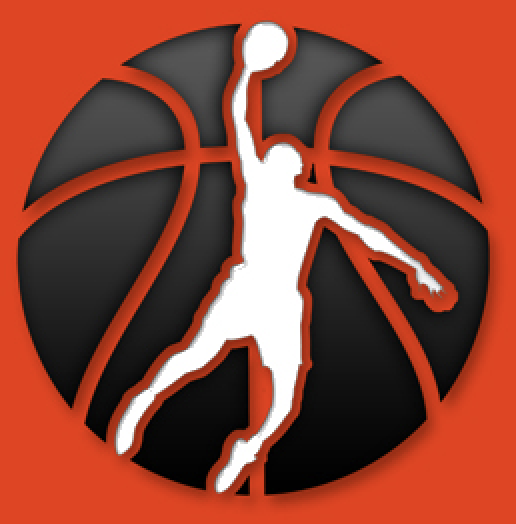 Waaruit bestaat BCO sponsoring
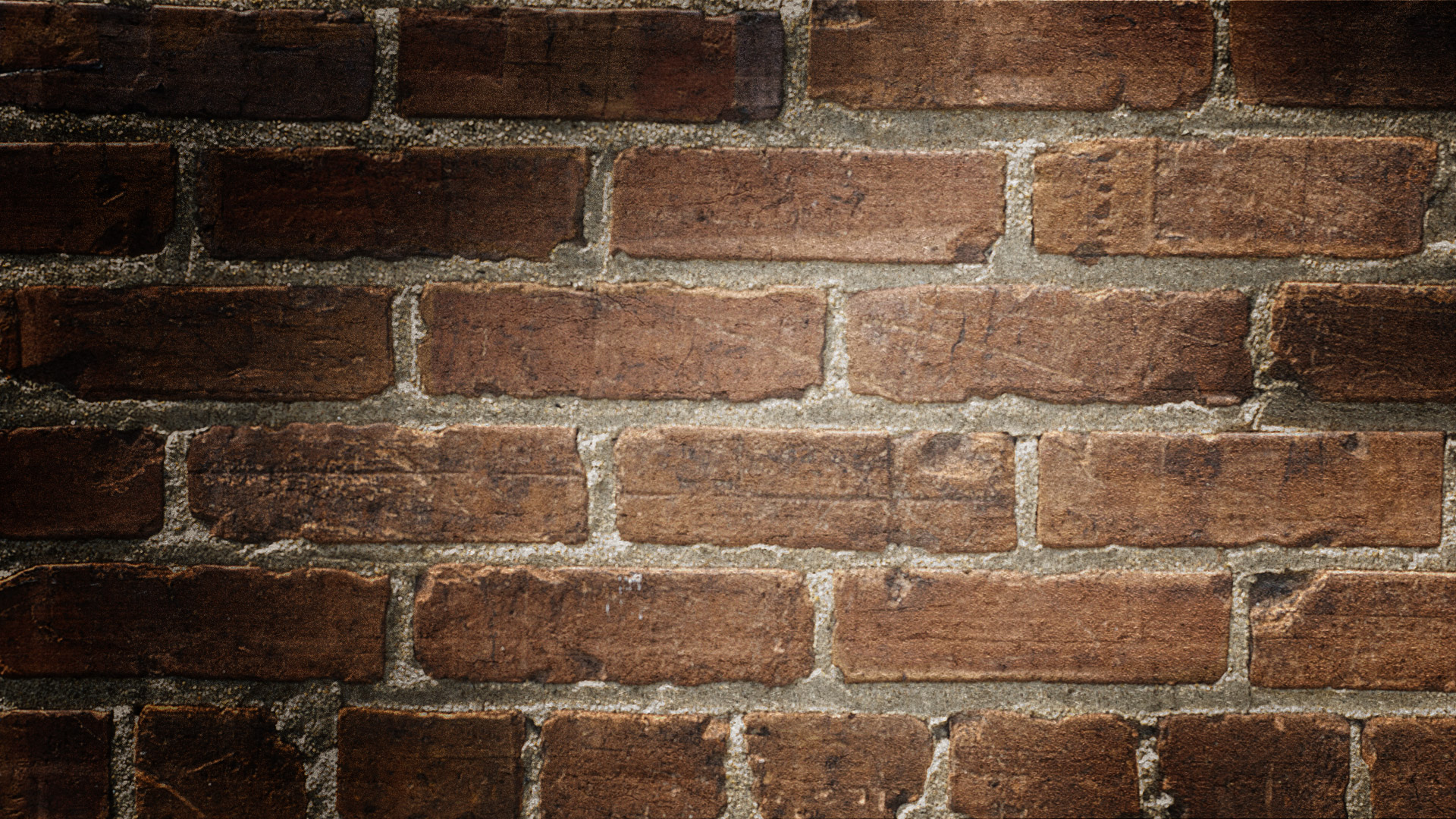 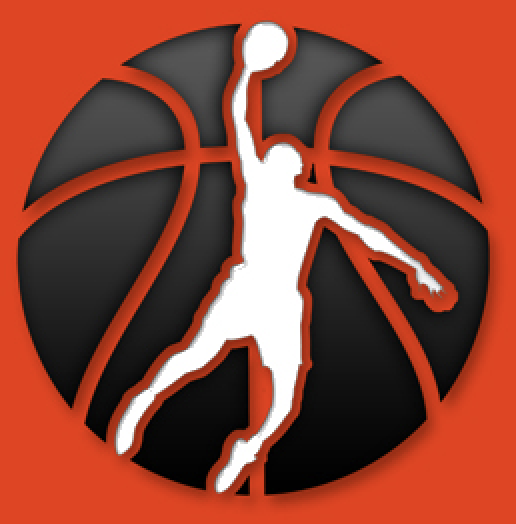 De opties
3 JAAR



sponsoring jr 1		€1.000
Sponsoring jr 2 		€500
Sponsoring jr 3		€500

TOTAAL				€2.000

* Jr 1 is inclusief de kosten aanschaf tenues
4 JAAR


Aanschaf tenues jr 1 	€750
sponsoring jr 2		€500
Sponsoring jr 3 		€500
Sponsoring jr 4		€500

TOTAAL				€2.250

* Aanschaf tenues kan rechtstreeks op factuur aan sponsor
5 JAAR

sponsoring jr 1		€500
Sponsoring jr 2 		€500
Sponsoring jr 3		€500
Sponsoring jr 4		€500
Sponsoring jr 5		€500

TOTAAL				€2.500

* Jr 1 kan vervangen worden door aanschaf tenues
Na einde sponsorcontract zijn er drie opties:
Stoppen en BC Oirschot behoud het recht om de shirts met sponsorlogo verder te gebruiken
Verlengen van het contract met telkens 1 jaar op basis van dan geldende sponsortarieven
Nieuw sponsorcontract voor nieuw team waarbij het oude team “GRATIS” een jaar wordt verlengd